Fight Power with Power: Organizing Campaign Strategy Tips
January 24, 2019
[Speaker Notes: NOTE: Make sure that the Title slide does not have footer information (sources, FUSA logomark and page number). To turn off on this page, go to Insert > Headers&Footers and deselect Footer and Page number options > Apply to this page only. Also, select start page numbers at 0.]
Fight Power with Power
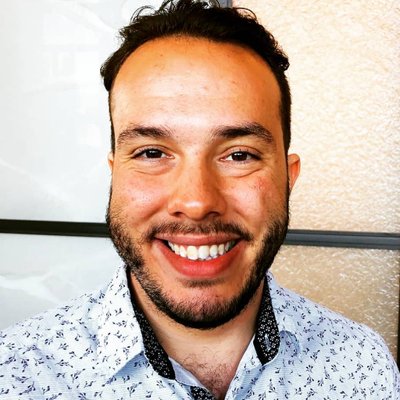 Justin Mendoza, MPH

State Partnerships Manager, 
Families USA

@justindmendoza
Sources
2
Fight Power with Power
“Strategy is how actors translate their resources into power to get more bang for the buck” – Marshal Ganz
Today’s Agenda
Quick Introduction
Health care narratives in Florida
Engaging voters in Connecticut
Base-building in New York
Discussion
Sources
3
Fight Power with Power
Types of Power
Derived from a formal position – the boss. 
- Examples include governors, Secretary of state, Vice President, etc.
Authority Power
Influential Power
Market Power
Money Power
People Power
The ability to persuade or influence people w/ other forms of power. 
- Examples include friends of leaders, family members, etc.
Power to create economic value through sales of goods/services. 
- Examples: hospital groups, employers, insurers, drug manufacturers.
Individual purchasing power. 
- Examples include organized consumers through boycotts.
The value of human lives and the opinions of individuals: 
- Examples of those with these powers include unions, patient groups, mobilization groups.
Sources
4
Fight Power with Power
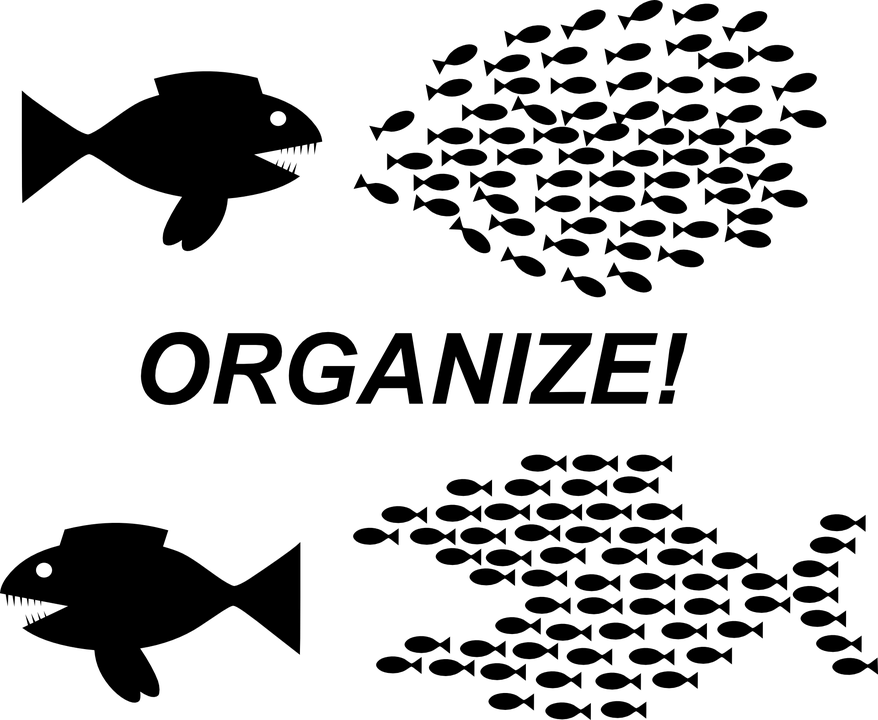 Sources
5
Fight Power with Power
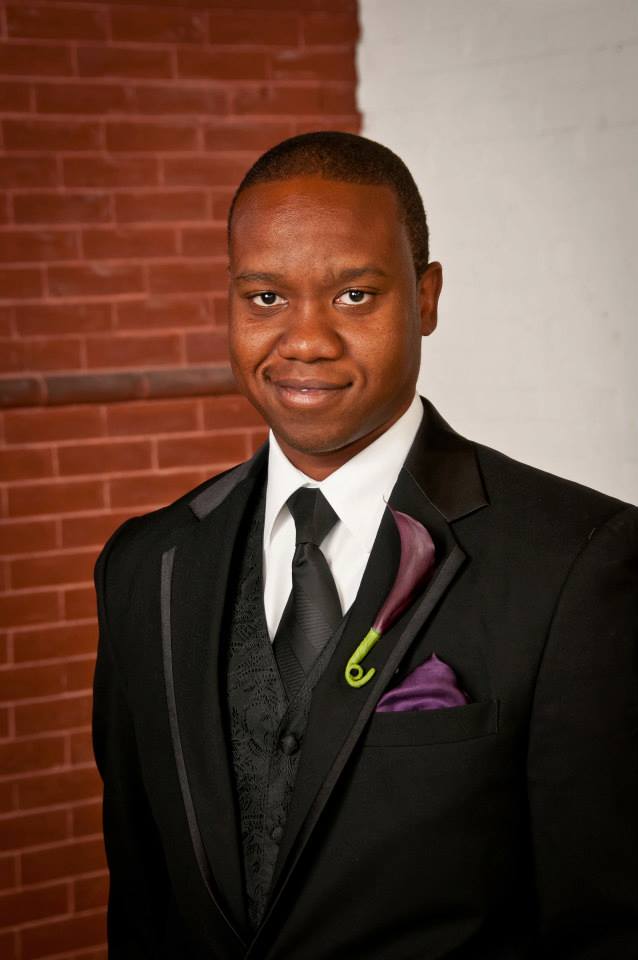 Scott Darius, J.D.

Executive Director,
Florida Voices for Health
Sources
6
Fight Power with Power
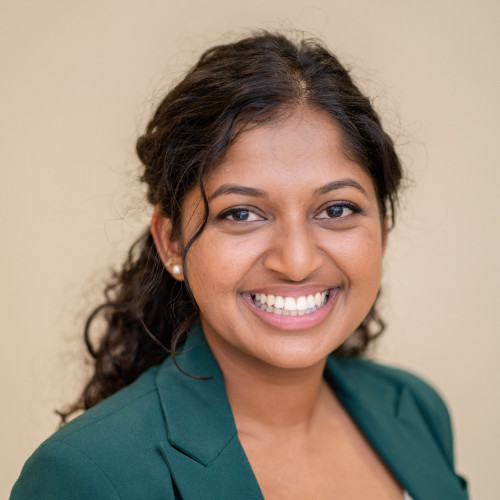 Avanthi Jayaweera

Education & Advocacy Fellow, American Medical Student Association (AMSA)
Sources
7
Fight Power with Power
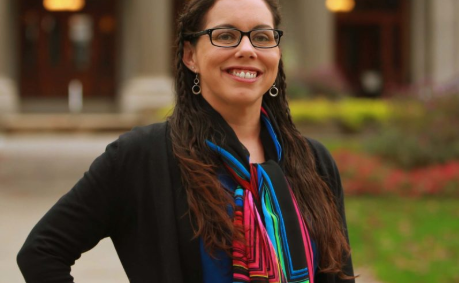 Rosana Ferraro, MSW

Policy & Program Officer, Universal Health Care Foundation of Connecticut
Sources
8